NEW YEAR
We have been celebrated New Year for 46 year before our era. It’s beautiful holiday which celebrate every year with our family.
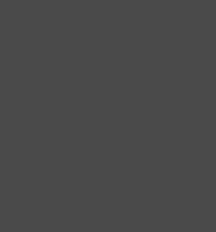 Traditional thing there are :
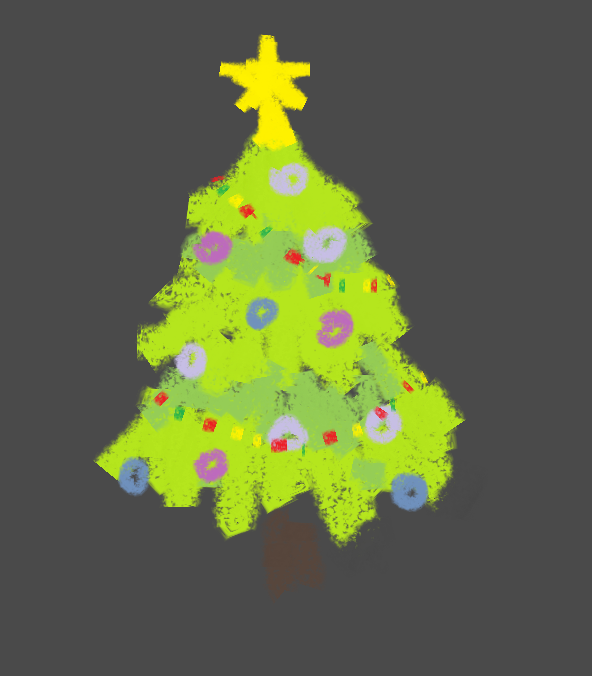 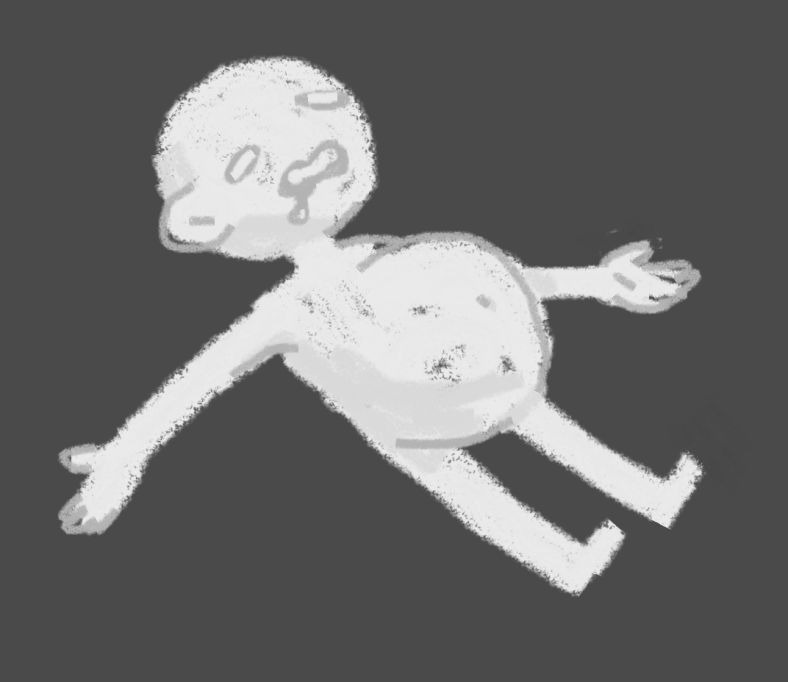 CHISTMAS TREE 

A LOT OF FOOD 

GIFTS

GRANTPA FROST(FATHER)
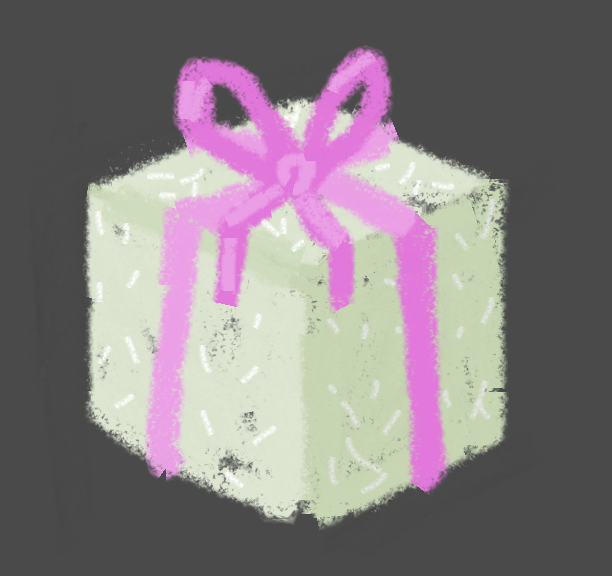 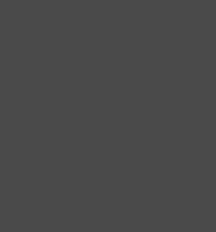 AND PRESIDENT
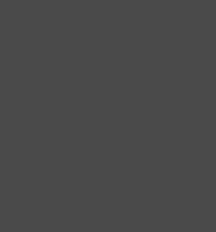 AND PRESIDENT
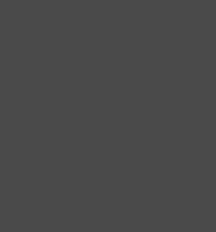 FROM FOOD
SALADS  (FOR EXAMPLE WINTER SALAD, CRAB SALAD, HERRING UNDER THE FUR COAT)

BAKED CHIKEN 

DRINKS (FOR EXAMPLE JUICE , PEPSI ) SHANPANSKOE
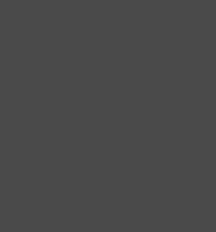 FROM DECORATION:
CHRISTMAS BALL

GERLANG

MESHURA

STAR
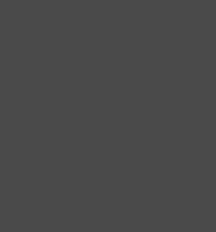 I JUST LIKE THIS HOLIDAY BECOUSE  I LIKE TO EAT
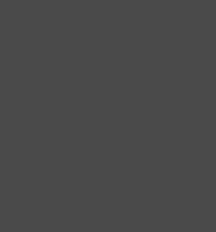 WATCH AND LISTEN HAMILTON
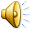